Я и мир профессий
Виктор Гюго писал:
"Правильный выбор профессии позволяет реализовать свой творческий потенциал, избежать разочарования, оградить себя и свою семью от нищеты и неуверенности в завтрашнем дне".
В мире насчитывается более 40 тысяч разных профессий. Ежегодно 25 миллионов человек меняют своё место работы, 12% из них возвращаются обратно… Означает ли это, что к выбору профессии можно идти путём проб и ошибок? А может надо сознательно готовить себя к будущей профессиональной деятельности? Как найти ту единственную, свою профессию, чтобы она тебя полностью устраивала, чтобы её избрание позволило приносить пользу людям, обществу?
Любая профессия предъявляет определенные требования к здоровью, физиологическому и психологическому состоянию, уровню и качеству образовательной подготовки человека.. Поэтому одним из первых вопросов, на который следует ответить, при выборе профессии является «Могу ли я, способен ли я?».
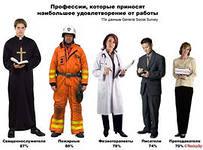 Самые востребованные профессии в XXI веке
Самые востребованные профессии в ХХI веке. 1 Программист   
2 Секретарь-референт со знанием иностранных языков 
 3 Инженер-технолог 4 Бухгалтер
 5 Дизайнер 6 Менеджер по продажам 7 Менеджер по рекламе 8 Менеджер офиса 9 Юрист 
10 Логистик
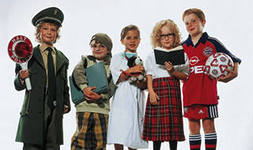 Выбирая профессию сориентируйся в 3 вещах
Выбирая профессию, сориентируйся в трех вещах 
Я ХОЧУ - Определи, каковы твои профессиональные интересы и склонности.
 Я МОГУ - Оцени, каковы твои профессионально важные качества: здоровье, профессиональная квалификация и способности; 
НАДО – узнай, какие профессии пользуются спросом на рынке труда, по каким профессиям можно найти себе работу.
Как определить для себя 
 «Кем мне быть?»
Составь список подходящих профессий  которые Вам нравятся, 
интересны,по которым Вы хотели бы работать,  
Составить перечень требований выбираемой профессии 
выбираемая профессия и реальное трудоустройство поспециальности;
выбираемая профессия и мои склонности.
Уровень притязаний и самооценка.
	Речь здесь идёт о той планке, которую человек сам себе устанавливает, прогнозируя своё будущее. Самооценка и притязания - важный внутренний регулятор поведения человека в любых жизненных ситуациях, в том числе и в планировании карьеры. 
	Склонности (интересы, мотивы труда).
	Человек более успешен в той деятельности, которая ему по душе. Поэтому, выбирая профессию, нужно обратить внимание на то, чем интересно заниматься, что доставляет удовольствие.
Способности, здоровье. Чтобы играть на скрипке, недостаточно любить музыку, нужен ещё и абсолютный музыкальный слух. Возможности человека ограничены также состоянием его здоровья.
 
Мнение сверстников.
Именно советы друзей могут подтолкнуть к анализу своих реальных возможностей и личных качеств. Но прислушиваясь к советам друзей, важно помнить, что выбор будущей специальности - это ваш и только ваш личный выбор.
Позиция учителей, профессионалов.
	Не стоит пренебрегать опытом педагогов . Ведь они наблюдают за учениками в течение нескольких лет и неплохо знают их индивидуальные способности.

	Личный профессиональный план.
	За этим непонятным названием скрываются представления о том, чего человек хочет достичь и жизни вообще и в профессии в частности.  Ответь на вопрос: для чего мне это нужно и НУЖНО ли вообще? Не менее важны и представления об основных этапах и внешних условиях достижения намеченных целей.